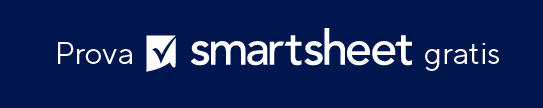 MATRICE DI VALUTAZIONE DEL COINVOLGIMENTO DEGLI STAKEHOLDER